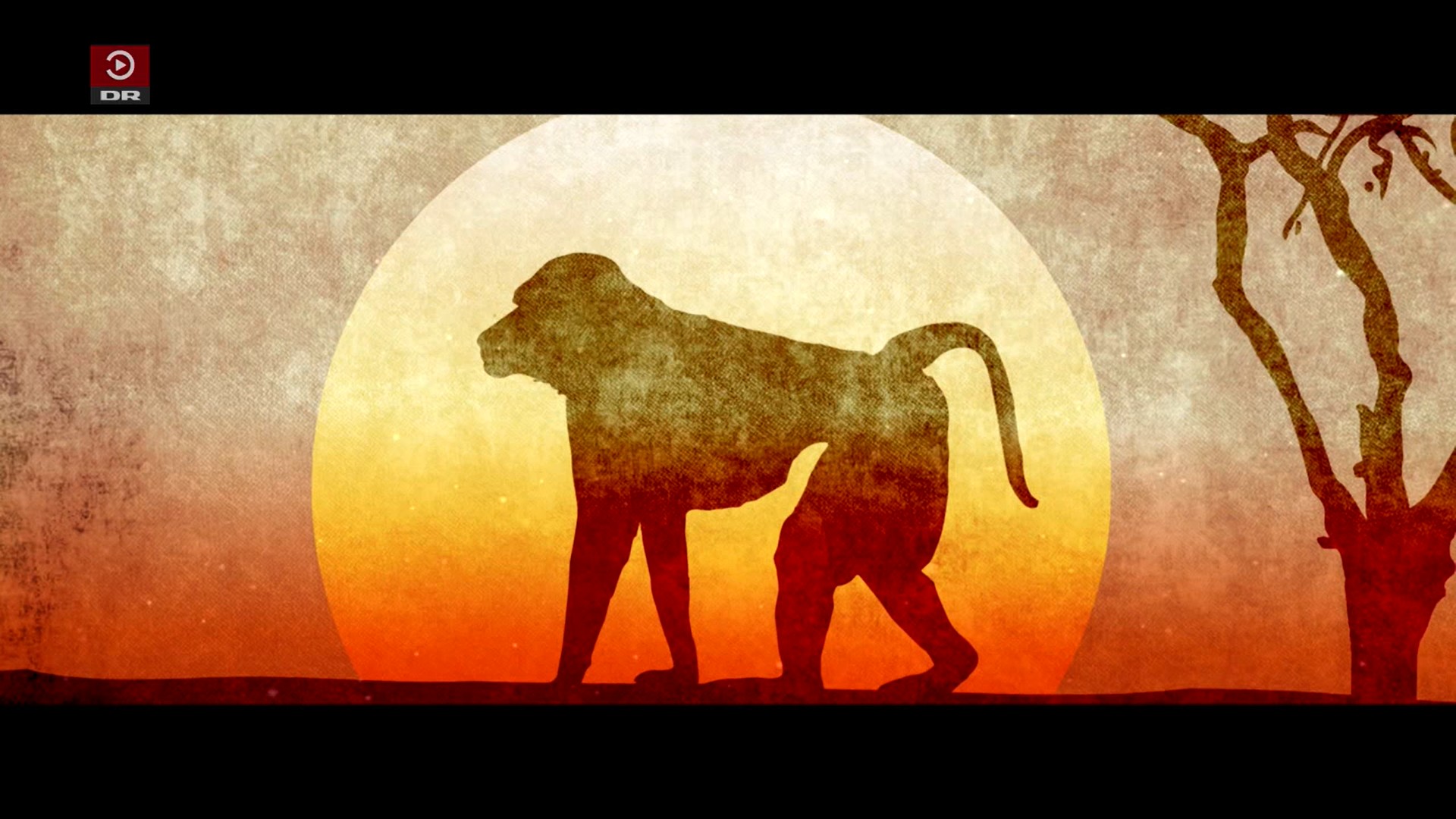 Sebastian og Afrikas vilde dyr
Bavianen
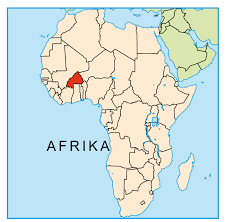 Burkina Faso
Savanne i Burkina Faso
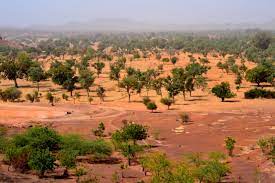 varieret dyreliv
krokodillen køler sig med åben mund
alarmkald / kontaktkald
mudderet fungerer som solbeskyttelse
kendetegn
Hvad betyder
Se filmen
Sebastian mødte disse dyr:
* krokodiller* en gekko* elefanter* bavianer
FAKTA OM BAVIANER
Vægt han: 15-18 kg. Vægt hun: 10-12 kg.
Højde han: 60-95 cm. Højde hun: 50-65 cm.
Levealder: 30-35 år
Føde: Græs, rødder, frø, nødder, frugt, insekter og små krybdyr og padder.
OM FILMEN
En fagtekst- gode ordog sætninger.